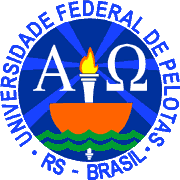 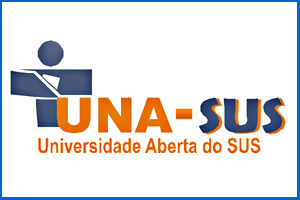 UNIVERSIDADE FEDERAL DE PELOTASFaculdade de MedicinaDepartamento de Medicina SocialCurso de Especialização em Saúde da Família - UnaSUS
Melhoria da Atenção à Saúde da Criança (0-72 meses) UBS/ESF Pajuçara, Natal-RN.
Yaisel Cairo Gutierrez

Orientadora Sabiny Pedreira Ribeiro.

Pelotas, 2015
Introdução
A atenção à saúde da criança nos primeiros anos da vida é muito importante para o adequado desenvolvimento humano e redução da morbimortalidade infantil;
Fatores como a expansão de Estratégia da Saúde da Família com intervenções na saúde da crianças, como o controle das infecções respiratórias, atenção às diarreias, vacinação, vigilâncias nutricional, estimulo de aleitamento materno, acompanhamento de crescimento e desenvolvimento tem contribuído na redução da mortalidade infantil.
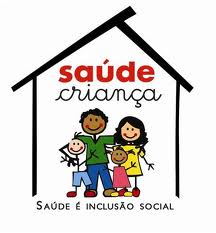 NATAL
Capital do estado do Rio Grande do Norte, Cidade do Sol.
 853.929 habitantes  (IBGE 2010);

Região Metropolitana de Rio Grande do Norte;
167,263 km²km2 (IBGE); 

Quinto estado do Nordeste com maior redução da mortalidade infantil (IBGE, 2010).
NATAL
Rede de serviços:
Hospitais (02 federais;
06 estaduais; 01 municipal; 03 Filantrópicos);
02 Unidades Mistas/Maternidade;
01 CCZ;
05 Policlínicas; 
09 Clínicas especializadas

60 UBS;
35 USF;
05 CAPS;
02 CEO;
01  Centro de Referência de Atenção ao Idoso;
01 Centro de Referência em Saúde do trabalhador;
UBS PAJUÇARA
04 EqSF (três médicos, três técnicas de enfermagem, quatro  enfermeiras);
Não apresenta equipe de saúde bucal.
Um recepcionista, um auxiliar de farmácia, uma psicóloga, 2 arquivistas
 Aproximadamente 17.000 usuários na UBS, sendo 3.200 usuários na área de abrangência da equipe.
17 ACS.
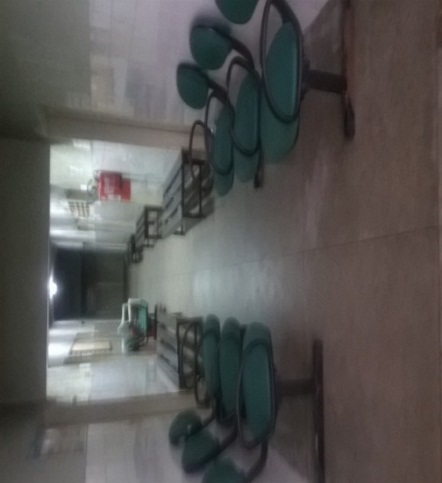 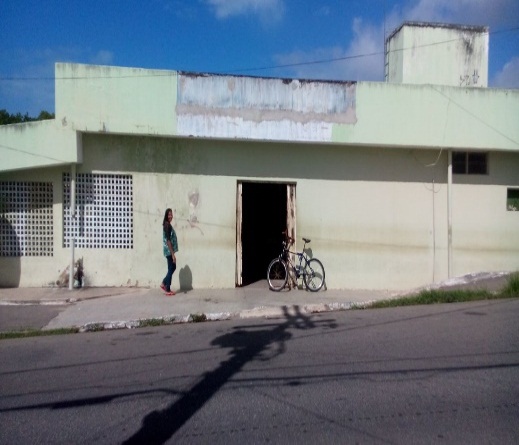 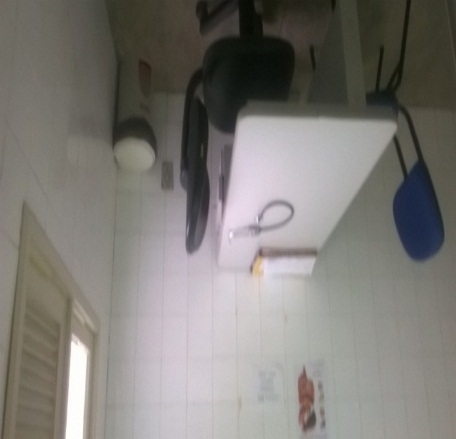 UBS PAJUCARA
Deficiência na estrutura física;
Falta de Recursos Humanos;
Acolhimento ineficiente;
Falta de conhecimento sobre os indicadores das ações programáticas.
Dificuldades com disponibilidade de insumos.
Ação programática antes da intervenção
- Não realização de palestras para  as mães das crianças de 0 a 72 meses ;
- Agendamento por livre procura sem priorização de atenção;
- Falta de conhecimentos sobre os indicadores da atenção às crianças;
-Problemas na organização dos registros da criança ;
- Equipe sem informação do funcionamento do serviço.
Objetivo
Contribuir para melhoria da atenção à saúde da criança de 0 à 72 meses na área da abrangência da USF Pajuçara, Natal-RN.
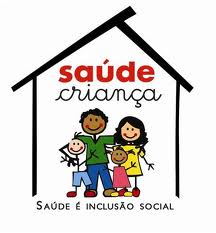 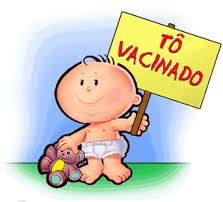 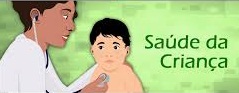 Objetivos Específicos
Ampliar a cobertura do Programa de Saúde da Criança para 60% (134 crianças)
Melhorar a qualidade do atendimento à criança
Melhorar a adesão ao programa de Saúde da Criança.
Melhorar o registro das informações
Mapear as crianças de risco pertencentes à área de abrangência
Promover a saúde das crianças
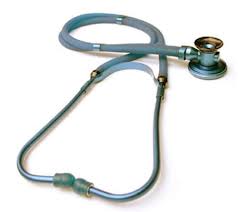 Logística
Uso do protocolo do MS para Atenção à Saúde da Criança
Capacitação da equipe;
Reunião com a comunidade e a gestão para esclarecimentos sobre a intervenção;
Atualização de registros.
Realização das ações clínicas e coletivas de educação em saúde
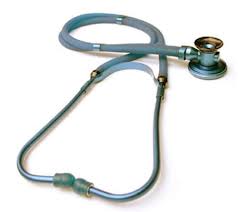 Ações de atendimento clínico
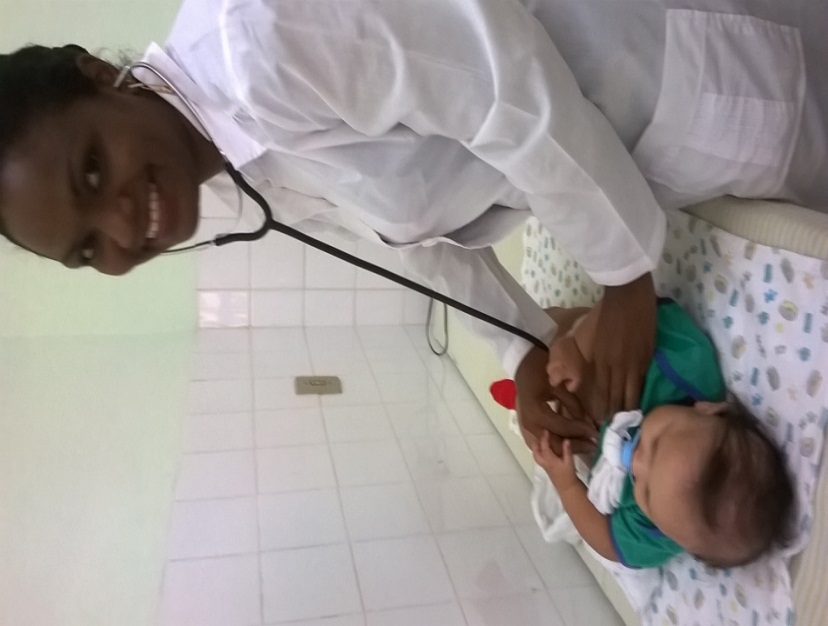 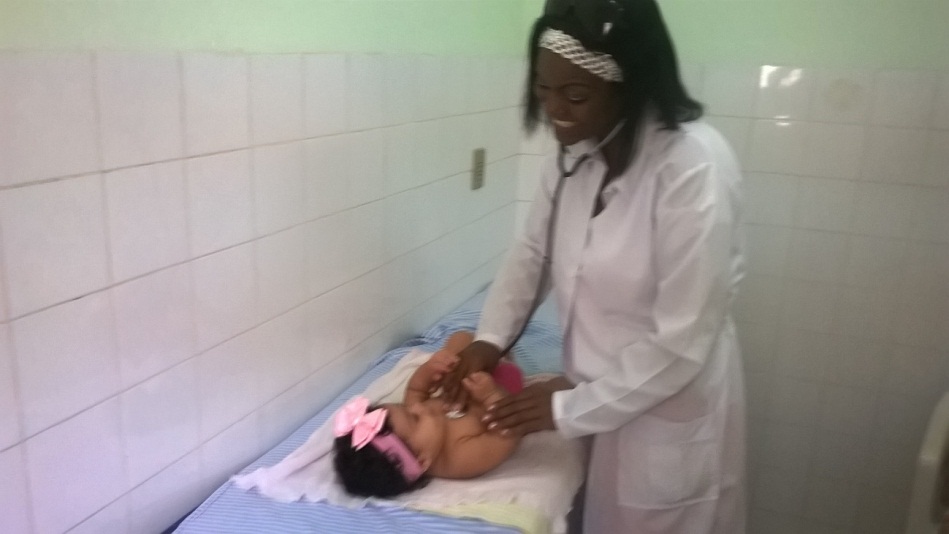 Ações clínicas
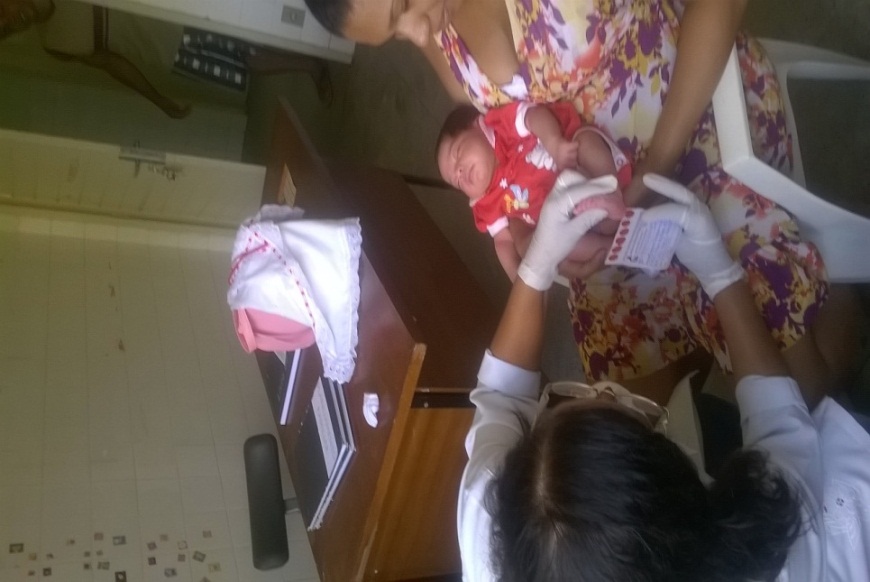 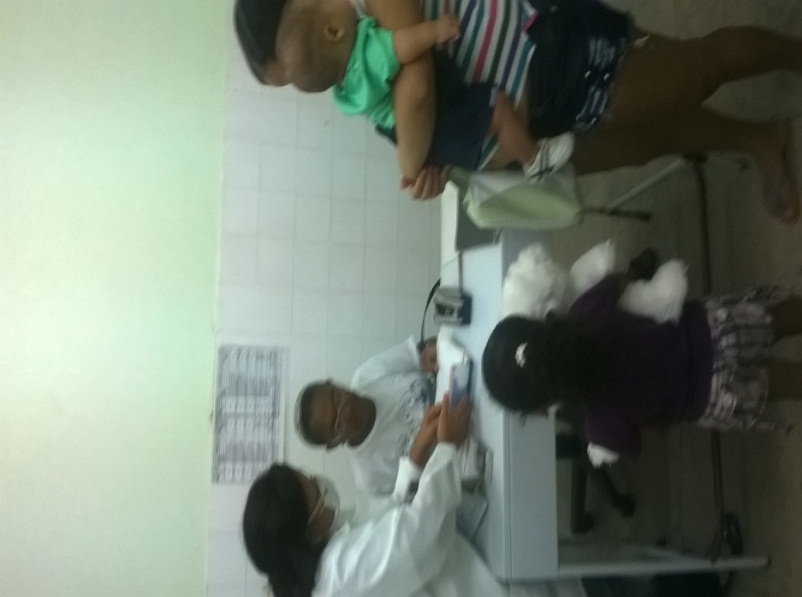 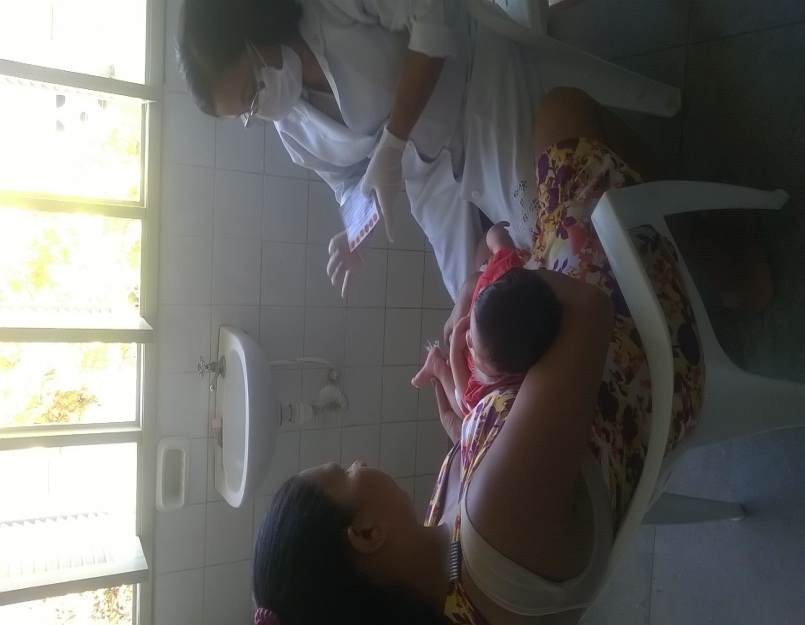 Capacitação da equipe e reunião com gestor
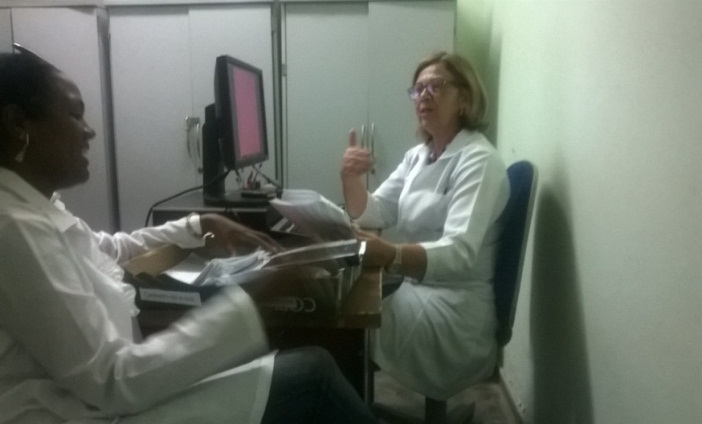 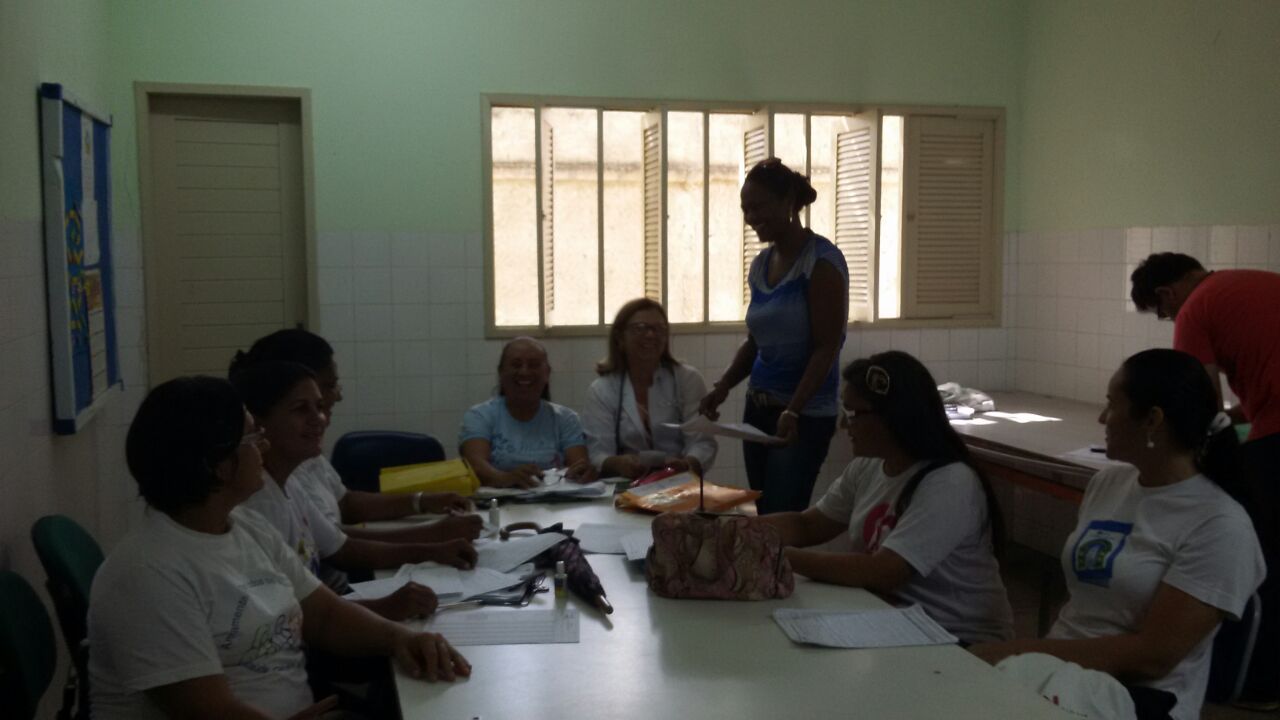 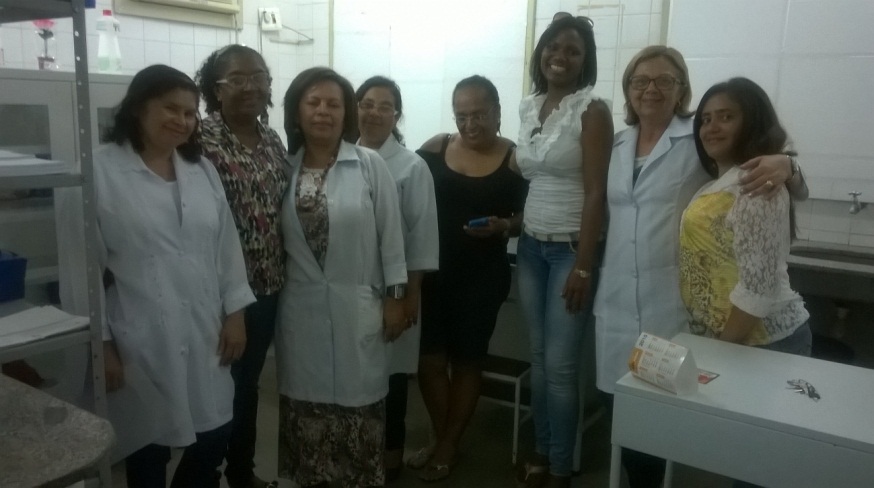 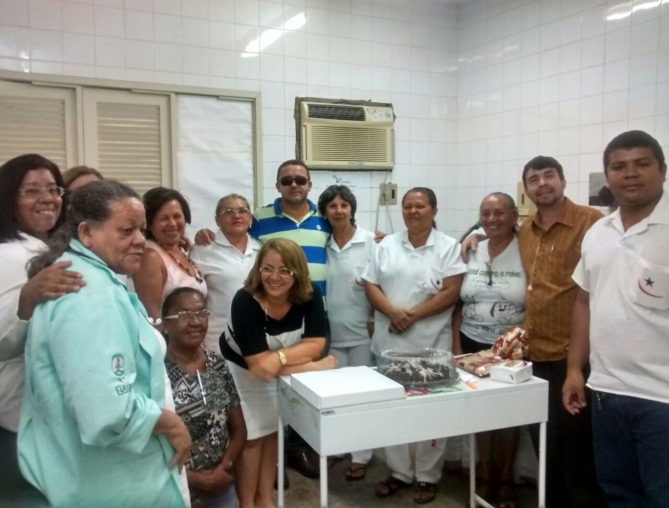 Ações de prevenção e promoção de saúde
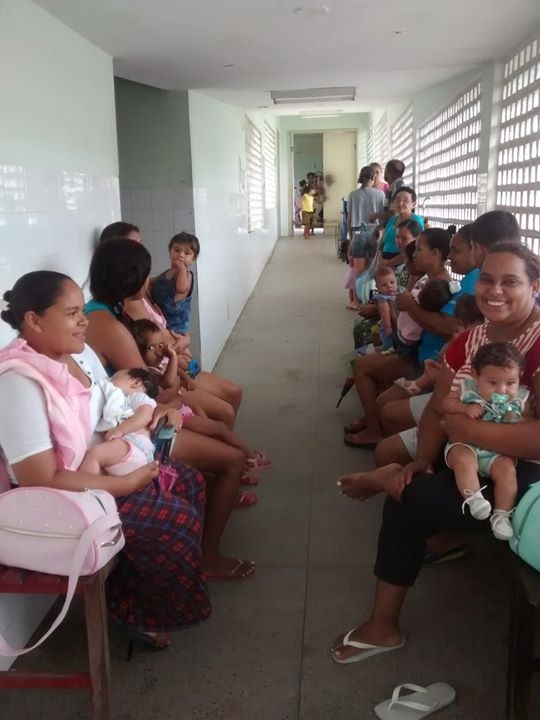 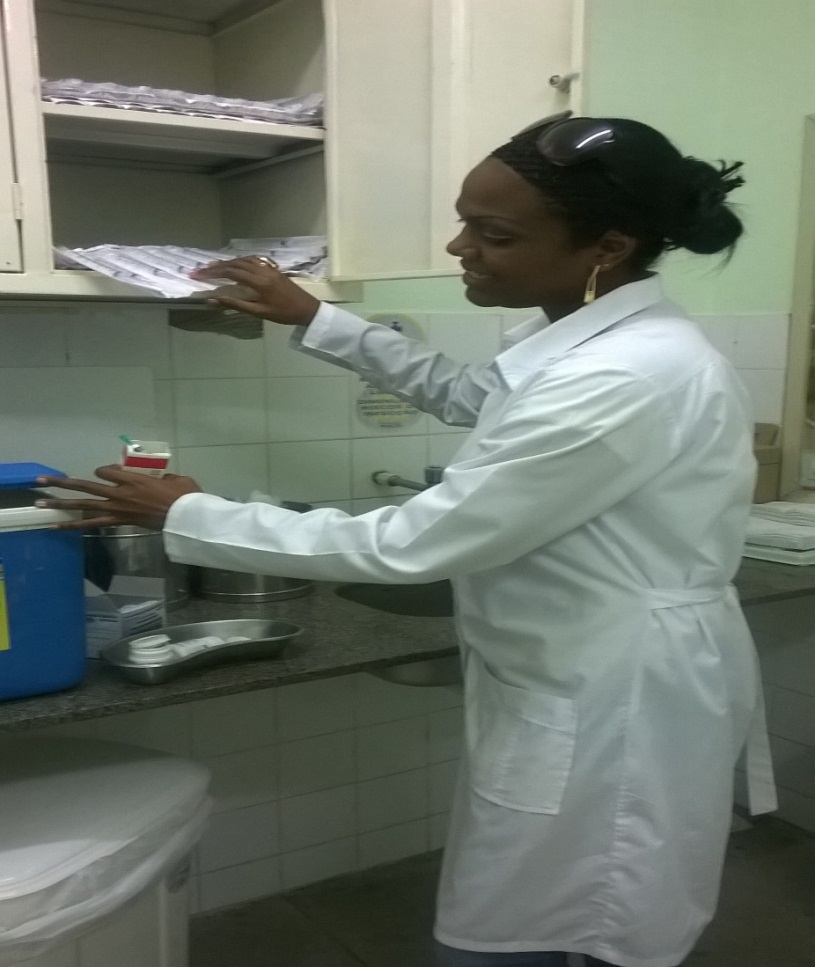 Objetivos, metas e resultados
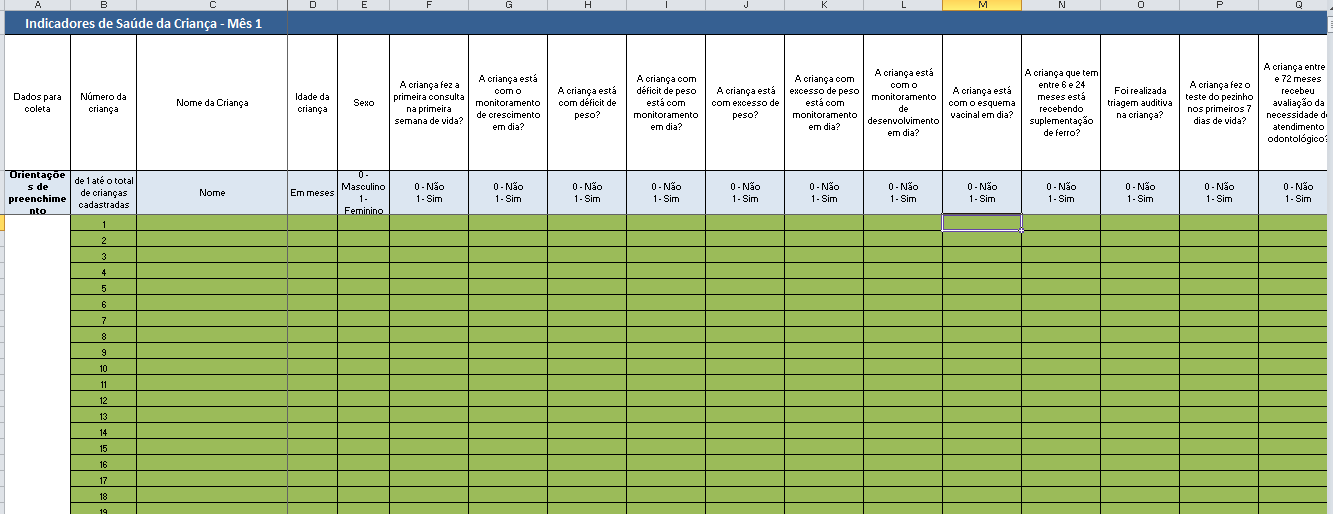 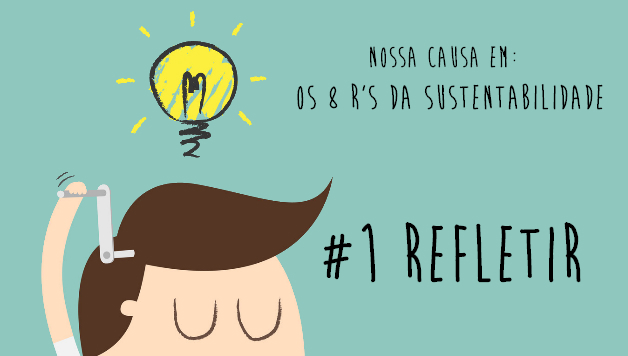 Ampliar a cobertura da atenção à saúde para 60% das crianças entre zero e 72 meses pertencentes à área de abrangência da unidade saúde
De 223 crianças na área da abrangência foram cadastradas 160 crianças nos quatro meses da intervenção, superando a meta estabelecida de 60%.
(43 crianças (19%) foram no primeiro mês, 84 (38%) no segundo e 129 (58%) no terceiro mês)
.
Indicadores de qualidade que alcançaram 100 % nos 4 meses da intervenção.
Monitorar 100% das crianças com excesso de peso
Monitorar o desenvolvimento em 100% das crianças
Realizar triagem auditiva em 100% das crianças.
Fazer busca ativa de 100% das crianças faltosas às consultas
Dar orientações para prevenir acidentes na infância em 100% das consultas de saúde da criança.
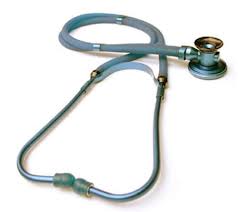 Realizar a primeira consulta na primeira semana de vida para 100% das crianças cadastradas.
37 crianças (86%) no mês 1
76 crianças (90%) no mês 2
121 crianças (94%) no mês 3
152 crianças (95%) no mês 4
Monitorar o crescimento em 100% das crianças
36 crianças (84%) no mês 1
77 crianças (92%) no  mês 2
122 crianças (95%) no mês 3
153 crianças (96 %) no mês 4
Monitorar 100% das crianças com déficit de peso
Total de 6 crianças com déficit de peso
0 crianças (0%) no mês 1
2 crianças (67%) no mês 2
5 crianças (83%) no mês 3
6 crianças (100%) no mês 4
Vacinar 100% das crianças de acordo com a idade
Crianças com registro de vacinas atualizadas 
18 crianças (42%) no mês 1
52 crianças (61%) no mês 2
96 crianças(74%) no mês 3
127 crianças (79%) no mês 4
Realizar suplementação de ferro em 100% das crianças de 6 a 24 meses.
100 % das crianças no 1,3,4 mês 
34 crianças (92%) no mês 2
Realizar teste do pezinho em 100% das crianças até 7 dias de vida.
.
40 crianças (93%) no mês 1
    81 crianças (96%) no mês 2
   121 crianças (94%) no mês 3
  152 crianças (98,6%) no mês 4
Realizar primeira consulta odontológica para 100% das crianças de 6 a 72 meses de idade moradoras da área de abrangência cadastradas na unidade de saúde.
11 crianças (10%) no mês 3
11 crianças(8%) no mês 3
Manter registro na ficha espelho de saúde da criança/ vacinação de 100% das crianças que consultam no serviço
Os três primeiros meses  99% das crianças 
160 crianças (100%) no mês 4
Realizar avaliação de risco em 100% das crianças cadastradas no programa.
Os três últimos meses 100% das crianças 
18 crianças (60%) no mês 1
Colocar 100% das crianças para mamar durante a primeira consulta.
99% das crianças no mês 2 e 3
160 crianças (100 %) no mês 1 e 2
Fornecer orientações nutricionais de acordo com a faixa etária para 100% das crianças.
42 crianças (98%) no mês 1
83 e 128 crianças (99%)no mês 2 e 3
160 crianças (100%)no mês 4
Fornecer orientações sobre higiene bucal para 100% das crianças de acordo com a faixa etária40 crianças 93% no mês 179 crianças 96% no mês 224 crianças 98% no mês 3155 criança 98% no mês 4
Discussão
Foi importante para o serviços: melhorou a qualidade do atendimento às crianças de 0 à 72 meses; melhorou os indicadores monitorados; organizou o fluxo de atendimento das crianças; melhorou o acolhimento, organizou os prontuários e registros das crianças.

Foi importante para a equipe: qualificou o trabalhou, ampliou o conhecimento dos profissionais, integrou o trabalho da equipe; permitiu a troca de conhecimento com a comunidade.

Foi importante para a comunidade: Melhoria do vínculo equipe-comunidade; melhorou o acolhimento do usuário; facilitou o intercâmbio com os grupos etários e a realização das atividades educativas.
Reflexões sobre o curso
Melhorias em minha prática clínica;
Importância das ações de promoção e prevenção;
Vínculo com as crianças e comunidade;
Estímulo para o trabalho continuar.
Agradecimentos
À minha orientadora Sabiny Pedreira Ribeiro; 
À equipe de saúde de Pajucara;
Às as mães que acolheram  a equipe;
A meu esposo  por compreender minha ausência nos eventos e estar me apoiando nessa caminhada.
OBRIGADA